UHR MLD Mobility Improvement
Date: 2024-04-16
Authors:
Slide 1
Introduction
This contribution discusses mobility improvement in in UHR MLD networks.
2
Motivation
Mobility Issues  
In a typical home or enterprise WLAN,  multiple access points (APs) are used to improve the radio coverage of a single AP.  
A STA may experience issues of roaming among APs:
Transition Reliability: Failure to establish a stable connection to a target AP
Transition Delay:  (1) re-authentication (2) re-association with a target AP, causing tens to a hundred of milliseconds of delay of access service
Transmission Delay/Lost:  the buffered data may be delayed beyond QoS requirement or lost due to transition delay 
Link Quality: the new connection to the target AP may not have sufficient QoS for the roaming STA.

Service Impacts
Roaming can cause a service interruption of application in upper layers
Degrade QoS and QoE, especially for time sensitive applications.
3
Motivation
Objectives and Possible Solutions  
Define a measurement for roaming performance  
Verify a target AP reachability to improve roaming transition reliability 
Improve roaming stability
4
Roaming Performance Measurement
Roaming failures   
failure to setup the connection to a target AP  
the transition delay beyond the QoS delay bound of MSDUs 
transmission reliability less than the QoS reliability requirement during roaming 

Roaming success ratio 
(1 – (the total number of roaming failures / the total number of roaming at a given period) ) x 100%
5
UHR MLD Roaming Procedure
An Example of Roaming Stages    
Stage 1: non-AP MLD gets neighbor AP(s) information, including traffic load, traffic latency (DL/UL), link reliability ratio.
Stage 2: non-AP MLD selects best reachable AP(s), re-configure and enable the link of target AP(s).  
Stage 3: non-AP MLD performs data frame exchanges with the source and/or the target AP(s). 
Stage 4: non-AP MLD disables the link to the source AP(s) when it is not reachable or reliable.
Non-AP MLD
Stage 4

Disable the link to the source AP when it is not reachable or reliable
Stage 3

Communicate with the source AP and/or target AP
Stage 2

(1) Select the best target AP(s)

(2) Reconfigure and enable the link(s) to the target AP(s)
Stage 1

Discovery of 
target APs
AP1 (Source)
AP2 (Target)
6
Roaming Transition Reachability & Reliability Improvement
Reachability & Reliability in Transition
Reachability: a target AP on same/different channel is reachable.
Reliability: the transmission on a link is reliable especially in OBSS case.
Target link quality: has sufficient QoS for applications on the roaming STA.
Stage 1:  
An AP may have multiple neighbor APs.
A neighbor AP of the serving AP to the STA may not be a candidate AP that the STA to roam to
A serving AP needs to provide more information of potential candidate APs to the STA to assist the roaming procedure  
Proposal
Provides candidate neighbor AP(s) information, including traffic load, traffic latency (DL/UL), reliability ratio 
In unicast management frames, or
In Beacon frames
AP MLD4
AP MLD3
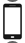 AP MLD0
AP MLD2
AP MLD1
AP MLD6
AP MLD5
AP MLD0 has 6 neighbors.  
2 candidate neighbors for the non-AP MLD
7
Roaming Transition Reachability & Reliability Improvement
Stage 2 & 3 
A roaming STA performs frame exchanges with the source AP(s) to setup a connection to the target AP on same or different channel.
The roaming transition to the target AP may happen at the time different from the time of target link setup 
High possibility of roaming failure may be caused by radio condition, like interference, lower RSSI/SNR, busy on target AP, etc.
Proposal
Roaming STA performs control frame exchange with target AP(s) to verify the link reachability and reliability to the target AP before data frame exchanges with the target AP in the roaming transition.
Source AP
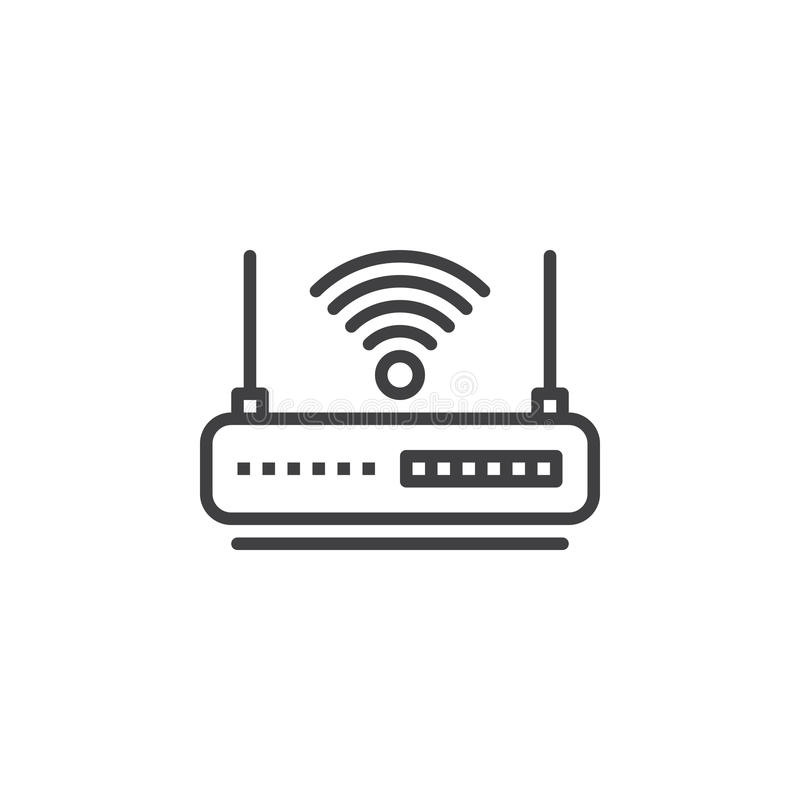 Target AP
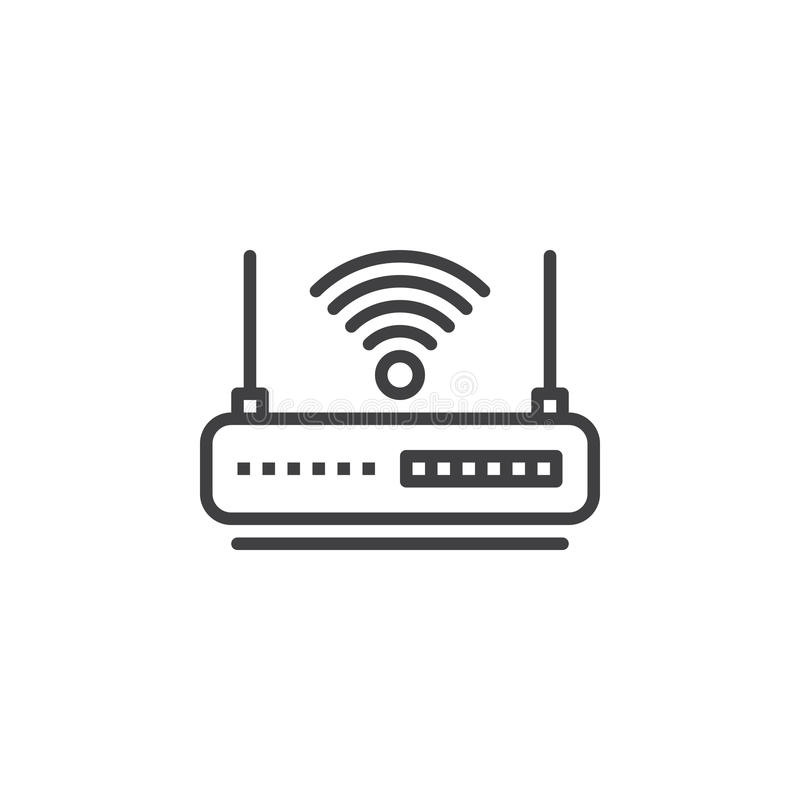 Setup a connection to target AP
Frame exchange to verify the reachability & reliability
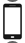 8
Roaming Transition Stability Improvement
Roaming Stability 
A roaming non-AP MLD may frequently roam-in & roam-out among APs. This may cause transmission performance degradation and network congestion.
Proposal 
Define roam-in and roam-out thresholds to control frequent link reconfiguration or update, and frequent roaming transitions.  
The roaming thresholds are sent through APs to a non-AP MLD.
A non-AP MLD performs ML Reconfiguration/Update, and transition accordingly.
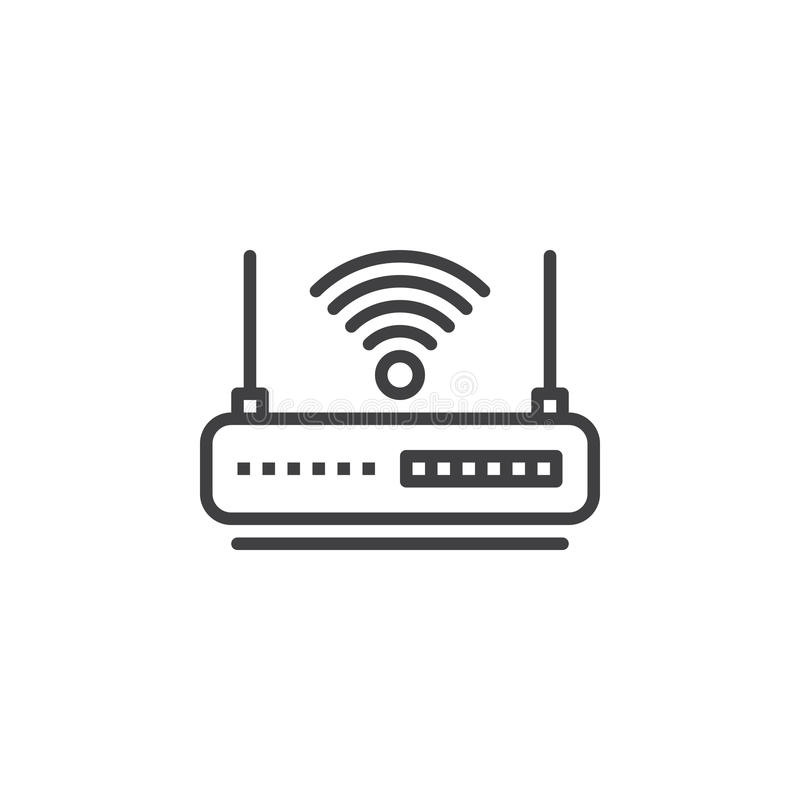 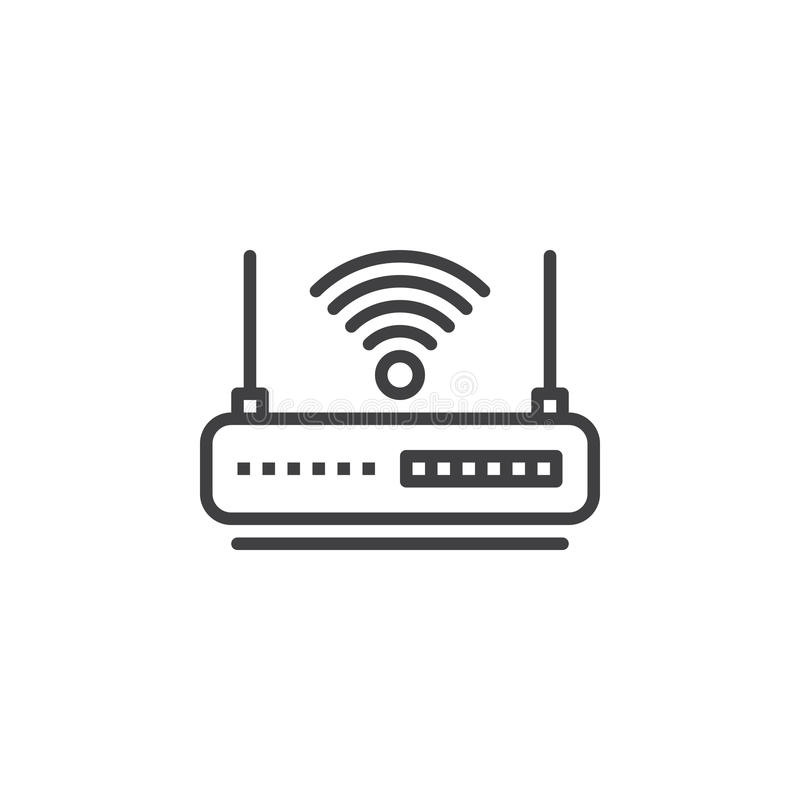 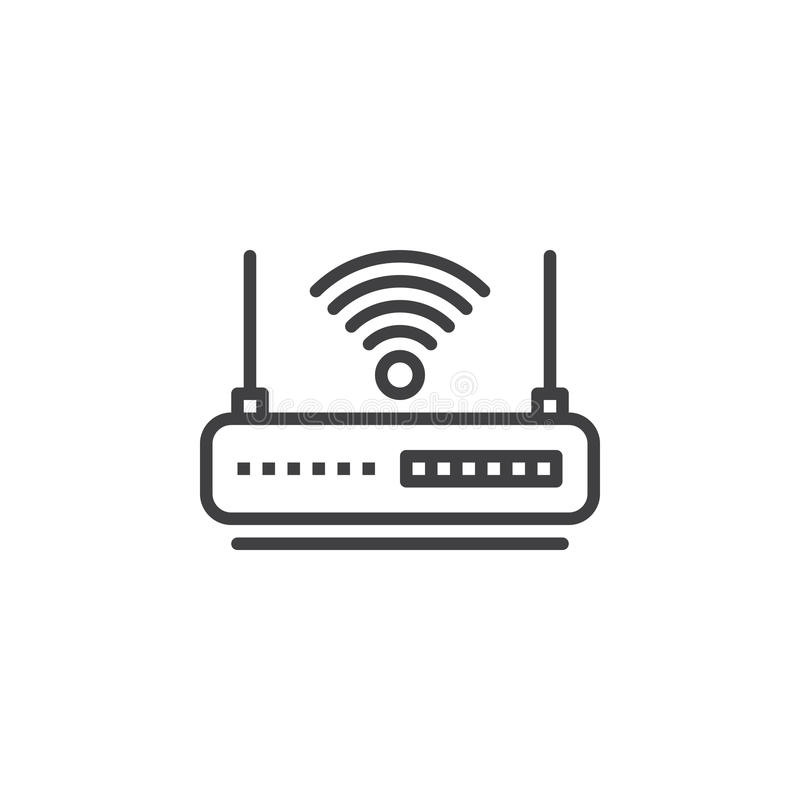 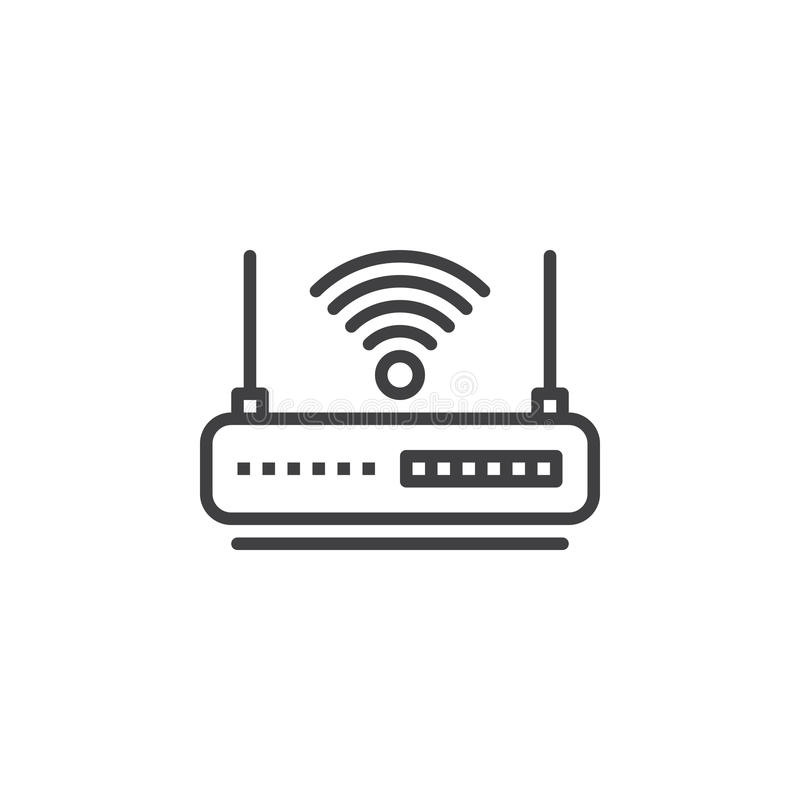 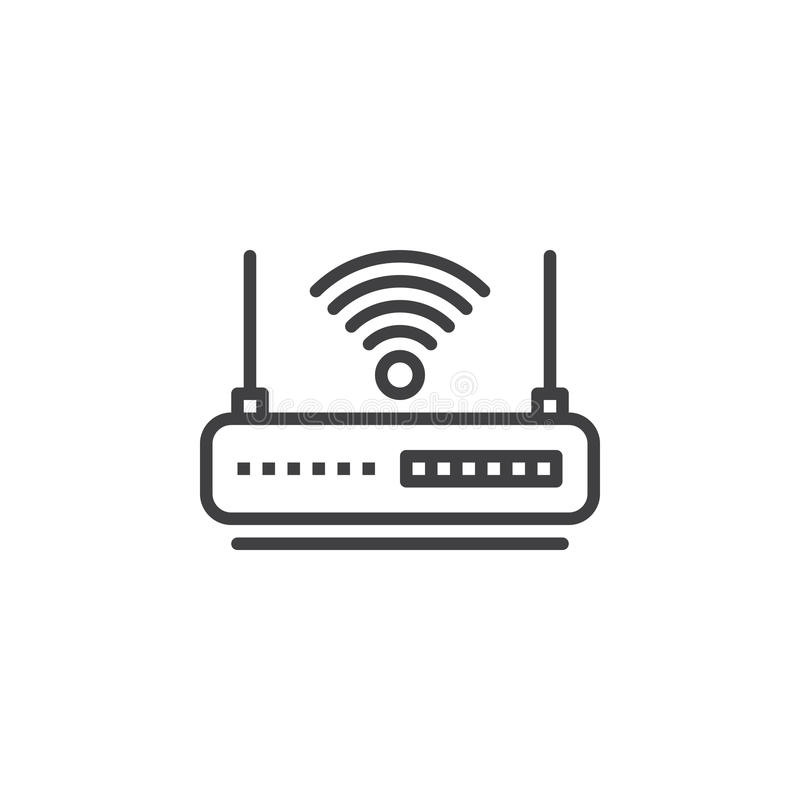 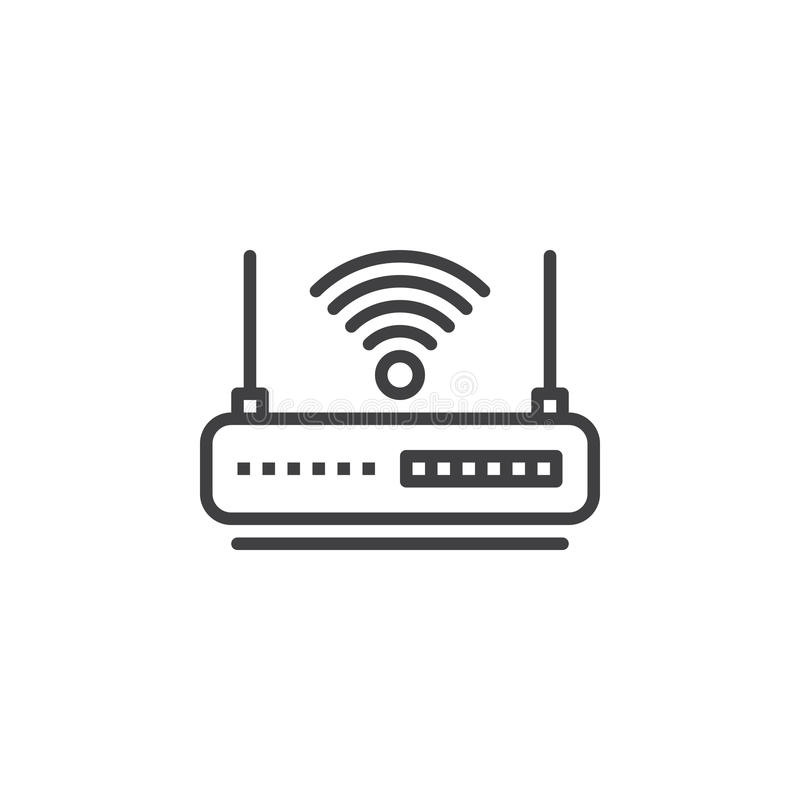 AP1
AP2
AP1
AP2
AP2
AP1
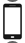 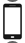 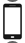 Non-AP MLD
Non-AP MLD
Non-AP MLD
Frequent Roaming-In & Roaming-Out
After Roaming-Out
Before Roaming-In
9
Summary
This contribution discusses UHR mobility improvement   
Define roaming performance measurement 
Improve roaming success via checking reachability and reliability 
Reduce frequent roam-in and roam-out among AP MLDs